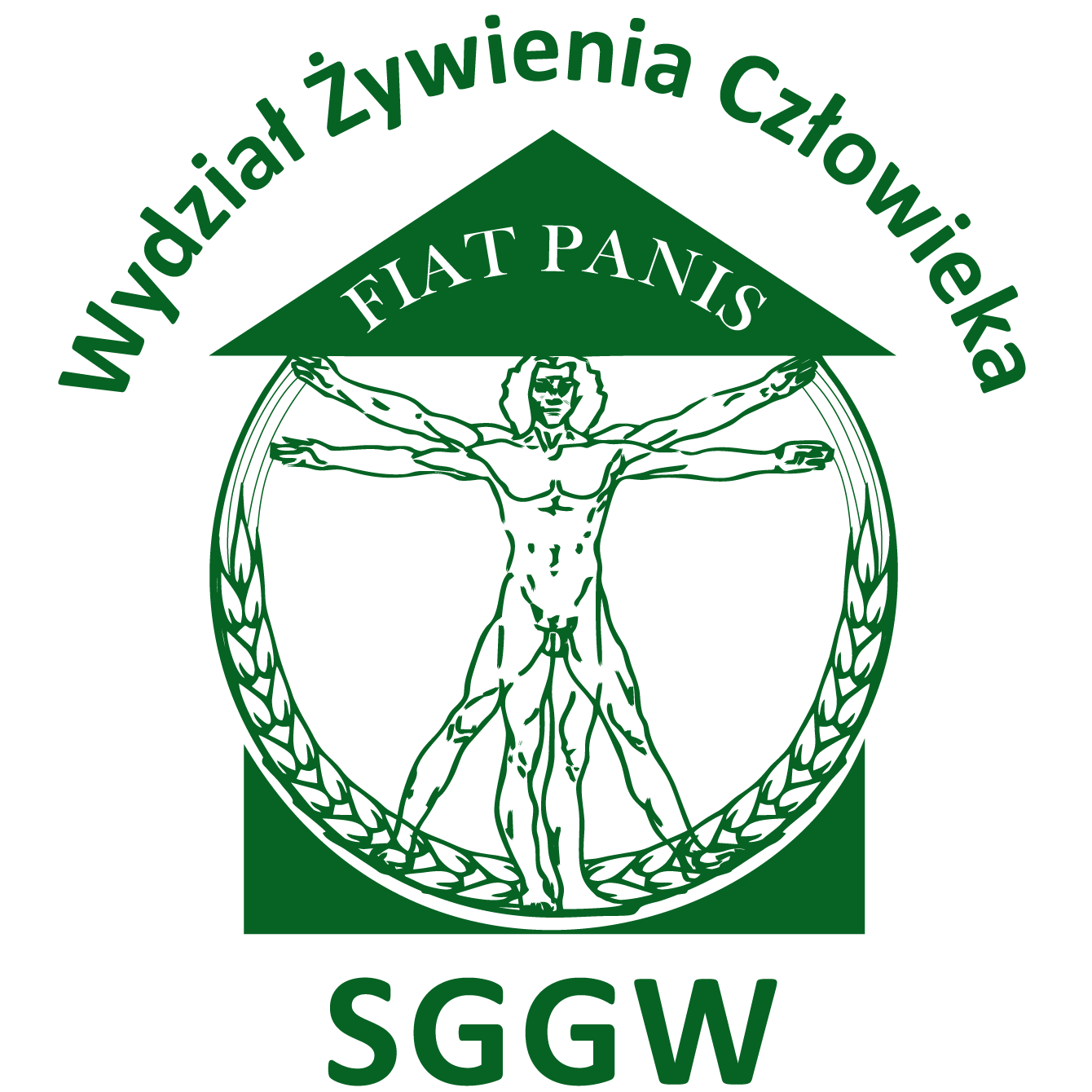 Probiotyki – przyszłość leczenia depresji?
mgr inż. Maria Szmidt, mgr Dominika Granda, dr inż. Ewa Sicińska, 
dr hab. Joanna Kałuża, prof. SGGW


Katedra Żywienia Człowieka, Szkoła Główna Gospodarstwa Wiejskiego 
w Warszawie
Epidemiologia
(Raport WHO, 2015)
Depresja i objawy depresyjne
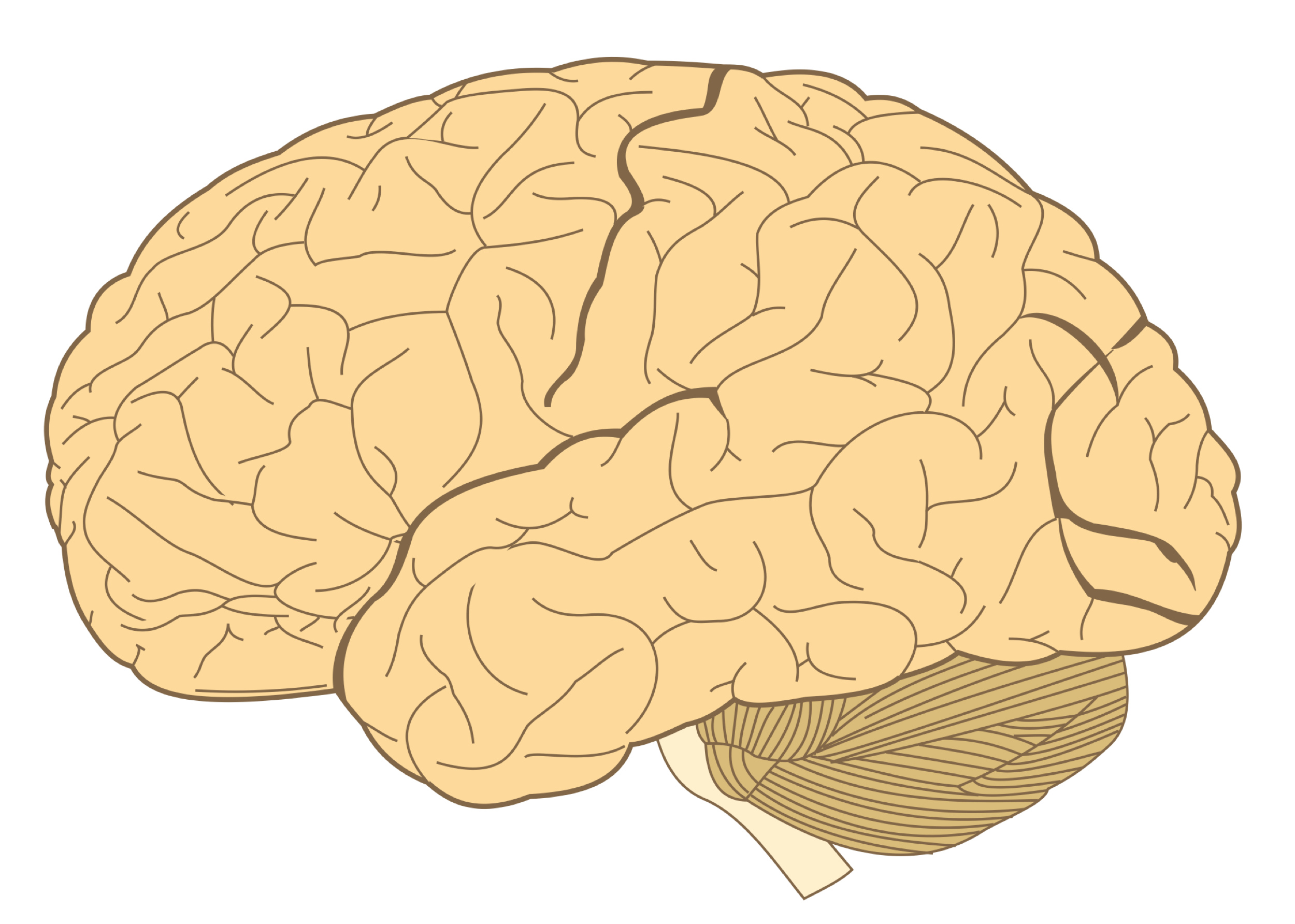 ZBILANSOWANA DIETA
PRZEWLEKŁY
STRES
LEKI
PRZEWLEKŁY
STRES
PROBIOTYKI I PREBIOTYKI
ANTYBIOTYKI
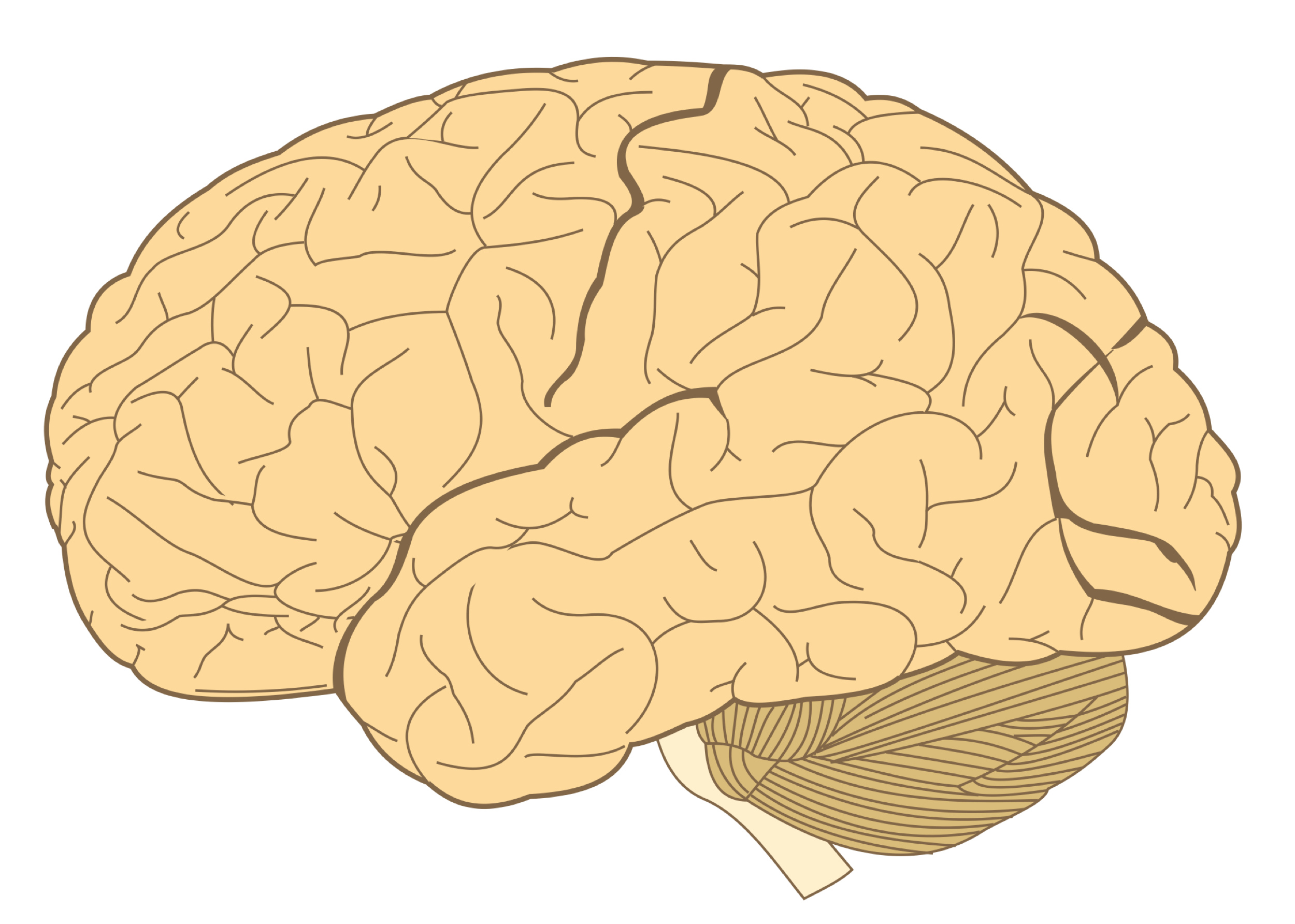 PRZESZCZEP MIKROBIOTY
DIETA ZACHODNIA
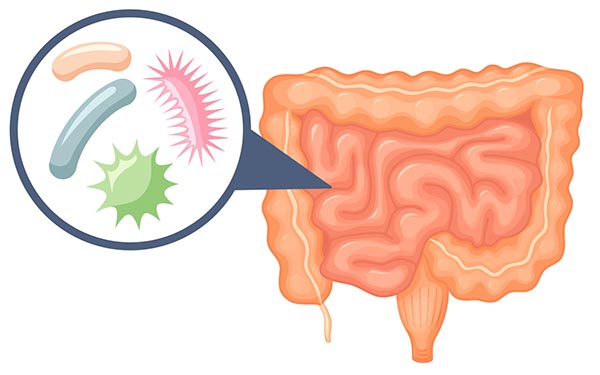 ZDROWY 
STYL ŻYCIA
NIEZDROWY STYL ŻYCIA
GENY
PSYCHOTERPIA
Zaburzenia psychologiczne
Zaburzenia pracy osi mikrobiota-jelita-mózg
(na podstawie Liang i wsp. 2018)
Skład mikrobioty u osób z depresją
Oś mikrobiota-jelita-mózg a depresja
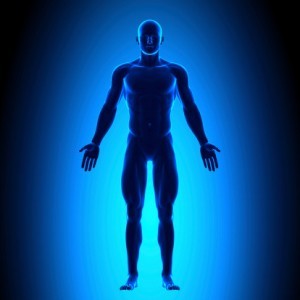 OUN
Zmniejszona różnorodność oraz liczebność mikrobioty
Typ: 
↑Bacteroidetes i Proteobacteria
↓Firmicutes

Rodzaj:
↑ Prevotella, Faecalibacterium, Ruminococcus
↓Lactobacillus, Bifidobacterium
UKŁAD ENDOKRYNNY
UKŁAD
IMMUNOLOGICZNY
(Jiang i wsp., 2015; Liu i wsp., 2016; Aizawa i wsp., 2016)
Cel pracy
przeanalizowanie, w oparciu o wyniki badań naukowych, wpływu stosowania probiotyków na układ immunologiczny, endokrynny oraz OUN (wybrane parametry) u dorosłych pacjentów z depresją.
Metodyka
W ramach pracy dokonano przeglądu piśmiennictwa dostępnego w bazach PubMed oraz Science Direct w listopadzie 2019
Założenia: 
badania RCT lub meta-analiza, 
osoby ze zdiagnozowaną depresją vs. grupa kontrolna
Lata 2009-2019
Hasła: ”depression”, „major depresive disorder”, „depressive symptoms”, „RCT”, „meta-analysis”, „microbiota”, „microbes”,  „probiotics”
Wyniki:
3 RCT
1 meta-analiza
BARDZO DUŻA LICZBA BADAŃ Z 
UDZIAŁEM MODELI ZWIERZĘCYCH LUB ZDROWYCH OSÓB
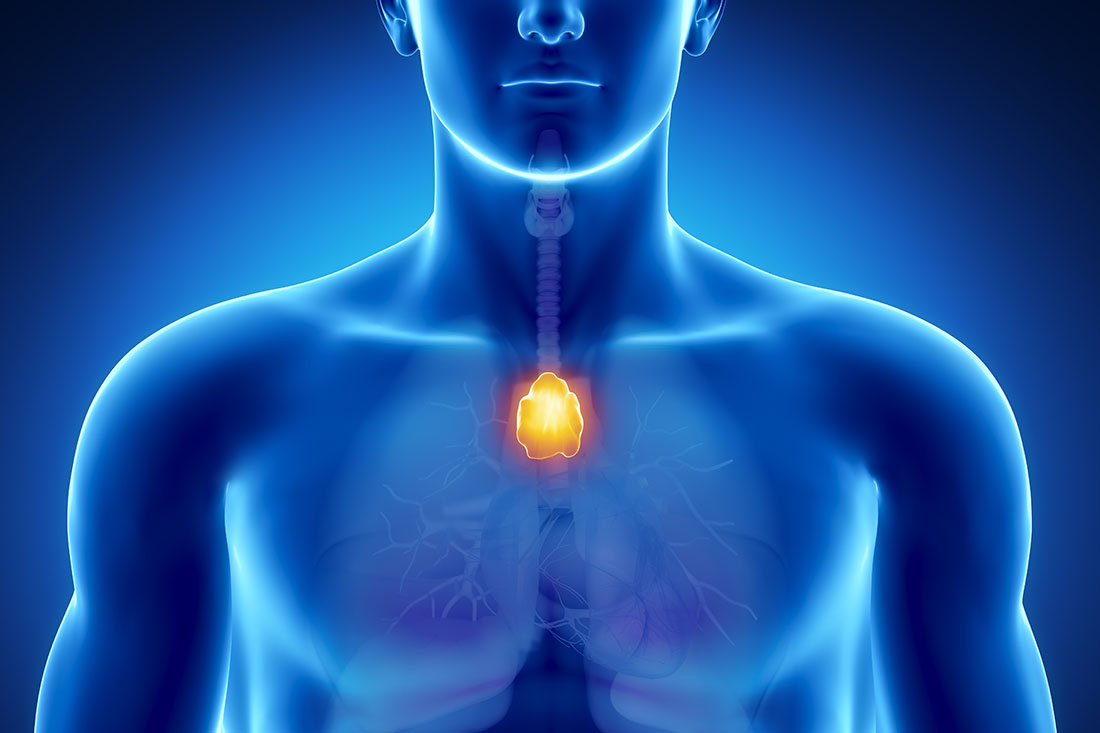 Depresja a układ immunologiczny
Pacjenci przewlekle chorzy na depresję wykazują:
↑ IgM i IgA w surowicy przeciwko LPS – zwiększona translokacja bakteryjna (Maes i wsp., 2012) 
↑ IL-6, IL-10, NF-kB (Al.Hakeim i wsp., 2019)
↑ IL-6, CRP (Valkanowa i wsp., 2013; Howren i wsp. 2009)

+ cytokiny, chemokiny, prostenoidy, glukokortykoidy 
mogą przekraczać barierę krew-mózg



wpływ na te sieci neuronalne, które prawdopodobnie działają nieprawidłowo w przypadku depresji
GALT (ang. gut-associated lymphoid tissue)
Organ odpowiedzialny za produkcję 70-80% komórek odpornościowych
Dysbioza/inne zaburzenia układu odpornościowego
Aktywacja układu zapalnego
Objawy depresyjne/depresja
(Rudzki i Szulc, 2018)
Mikrobiota vs. układ immunologiczny vs. depresja
* - jednocześnie istotny spadek objawów depresyjnych, GB – grupa badana, GK – grupa kontrolna
[Speaker Notes: Kinurenina – metobolit tryptofanu - 3-hydroksykinurenina zwiększa stres oksydacyjny działający na OUN, zwiększając produkcję ROS, przyczyniając się do apoptozy neuronów i zaburzania funkcji receptorów serotoninergicznych i noradrenergicznyc

 Inną drogą, którą cytokiny oddziałują na stężenie serotoniny, jest wpływ na metabolizm enzymów szlaku kinureninowego, w którym metabolizowany jest tryptofan, prekursor serotoniny. Interferon alfa, IFN-beta, TNF-alfa i IFN-gamma podwyższają aktywność 2,3-dioksygenazy indoleaminy, enzymu biorącego udział w przemianie tryptofanu w kinureninę, kwas chinolinowy, 3-hydroksy-kinureninę, tym samym przesuwając tryptofan ze szlaku produkcji serotoniny, zmniejszając jej stężenie i zwiększając stężenie niekorzystnie działających na OUN metabolitów tryptofanu (Wichers i Maes 2004; Maes i wsp. 2011).]
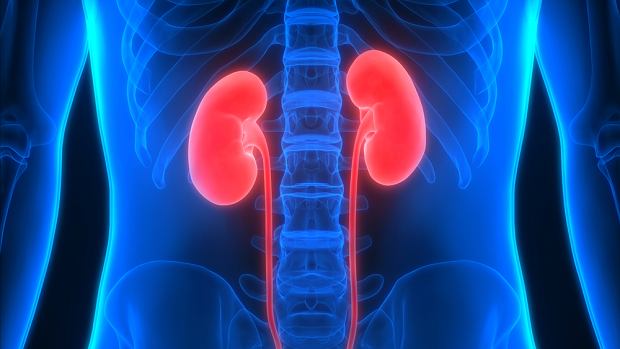 Depresja a układ endokrynny
Pacjenci chorzy na depresję wykazują rozregulowanie:
osi HPA – podwzgórze-przysadka-nadnercza
osi HPT – podwzgórze-przysadka-tarczyca
osi HPG - podwzgórze-przysadka-gonady
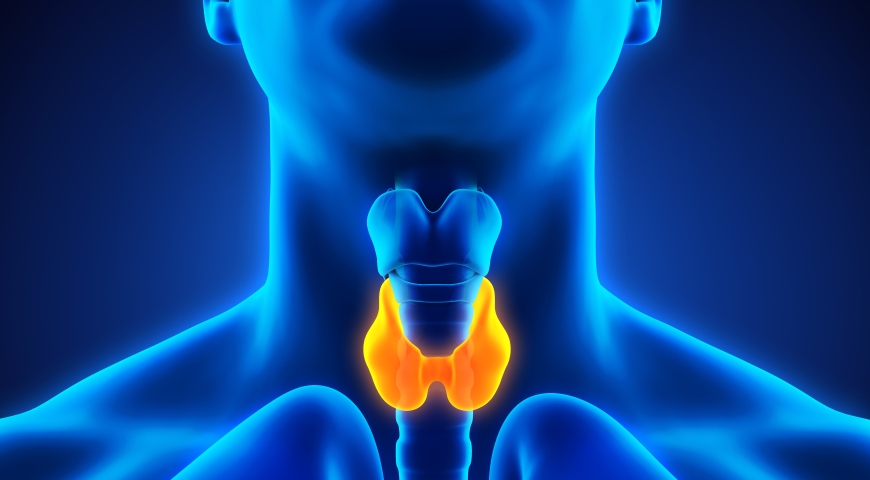 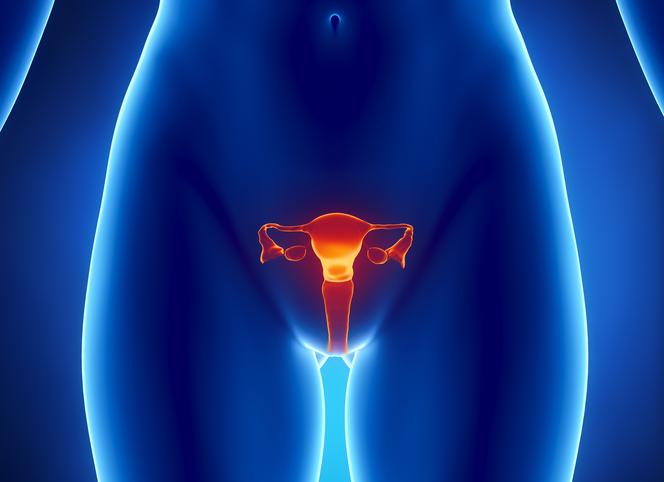 leczenie farmakologiczne
(Howland i wsp. 2010)
Mikrobiota vs. układ endokrynny vs. depresja
* - jednoczesna istotna poprawa wyniku testu BDI; BDI – Beck Depression Inventory, GB – grupa badana, GK – grupa kontrolna
Depresja a OUN
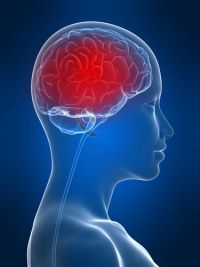 Zmiany strukturalne mózgu osób z depresją - zmniejszona objętość:
kory przedczołowej - przedniej części kory  zakrętu obręczy 
jąder podstawnych
wzgórza 
hipokampu 
oraz
↑ aktywność grzbietowo-bocznej kory przedczołowej
↑ aktywność sieci standardowej aktywności mózgu (default mode network)
(Park i wsp., 2018; Dusi i wsp., 2015)
[Speaker Notes: ↑ aktywność hrzbietowo-bocznej kory przedczołowej – odpowiedzialna za funkcjonowanie wykonawcze i elastyczność poznawcza
↑ aktywność sieci standardowej aktywności mózgu (DMN) – odpowiedzialna za myśli i rozmyślania o sobie]
Mikrobiota vs. ośrodkowy układ nerwowy vs. depresja
1 Meta-analiza (Goh i wsp., 2019):
19 randomizowanych badań z podwójnie ślepą próbą, z kontrolą placebo, w tym 3 badania w grupie osób ze zdiagnozowaną depresją:
Mikrobiota vs. ośrodkowy układ nerwowy vs. depresja
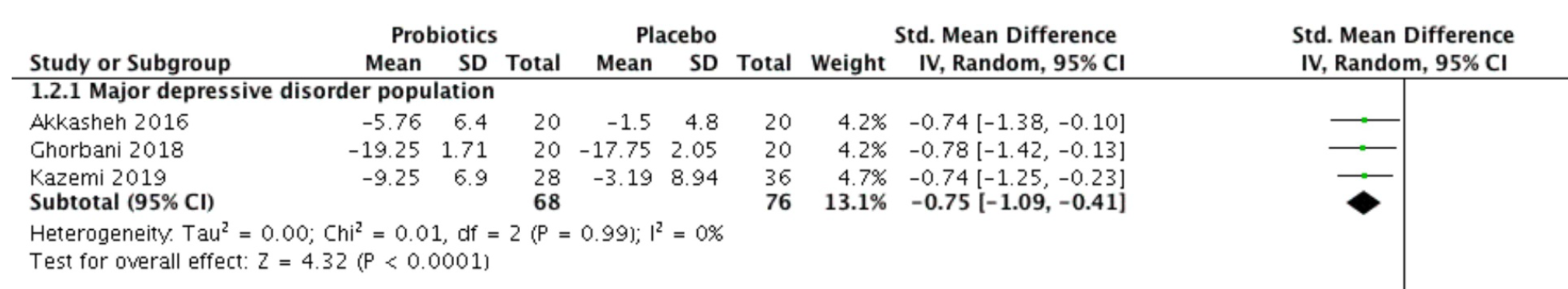 (Goh i wsp.,2019)
Przyszłość profilaktyki/leczenia depresji (?)
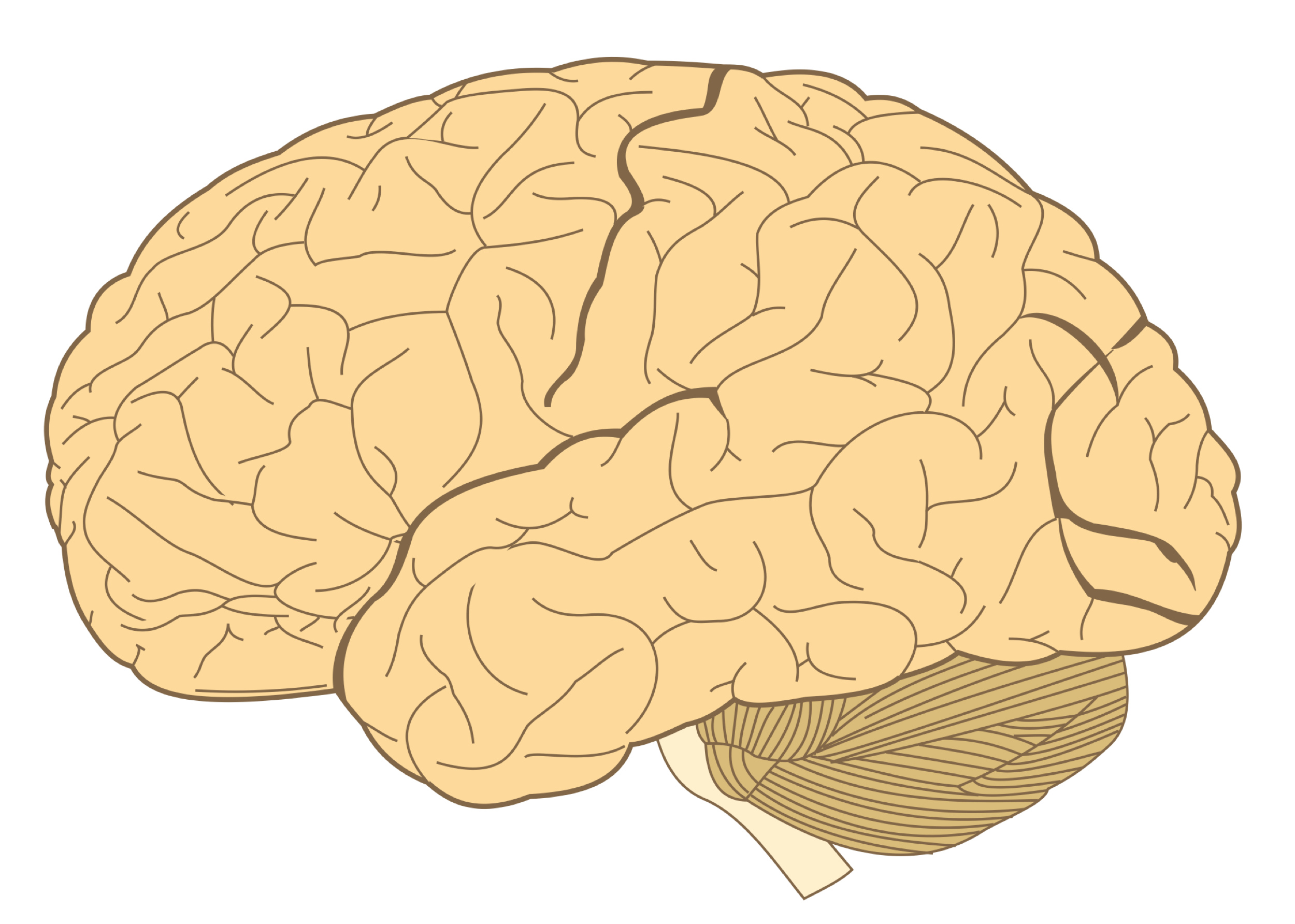 ZBILANSOWANA DIETA
PRZEWLEKŁY
STRES
PSYCHOBIOTYKI I PREBIOTYKI
ANTYBIOTYKI
INDYWIDUALIZACJA LECZENIA (?)
PRZESZCZEP MIKROBIOTY
DIETA ZACHODNIA
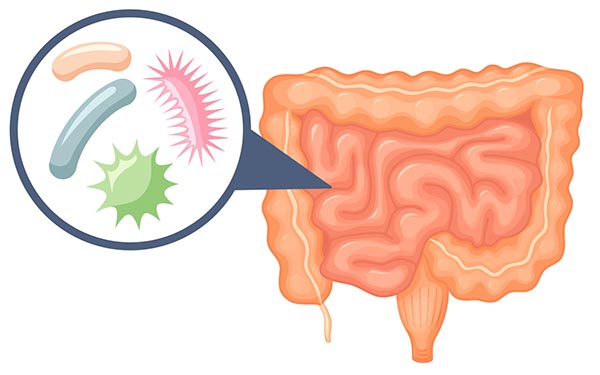 NIEZDROWY STYL ŻYCIA
ZDROWY 
STYL ŻYCIA
Wnioski
W związku ze stale zwiększającą się liczbą chorych na depresję, istotnym wydaje się prowadzenie dalszych badań, szczególnie eksperymentalnych, które dostarczyłyby rzetelnych dowodów na temat możliwości zastosowania probiotykoterapii w celu profilaktyki depresji.
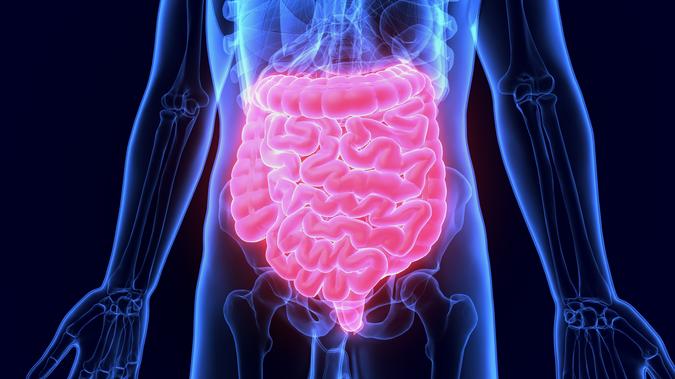 Dziękuję za uwagęmaria_szmidt@sggw.pl
Wszystkie zdjęcia/ikony/grafiki: licencja Creative Commons